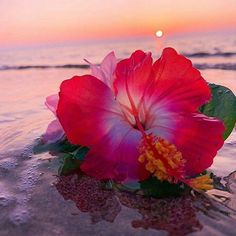 স্বাগতম
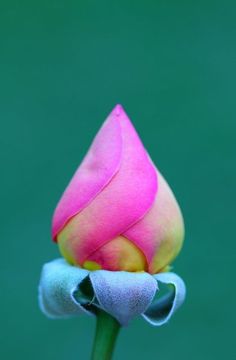 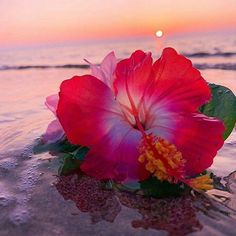 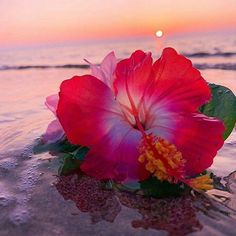 শিক্ষক পরিচিতি
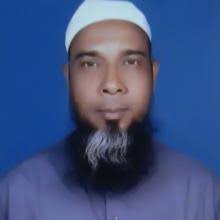 মোহাম্মদ আনোয়ারুল ইসলাম 
সহকারী অধ্যাপক 
বালিয়াডাঙ্গা ডি. এস, ফাজিল মাদরাসা, উপজেলা- চাঁপাইনবাবগঞ্জ সদর 
জেলা- চাঁপাইনবাবগঞ্জ 
মোবাইল নং ০১৭২৬-৪৩৪৬৩৪
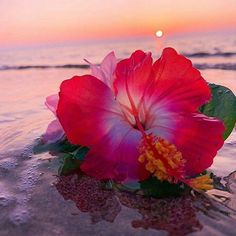 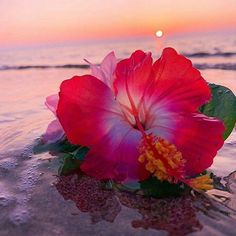 পাঠ পরিচিতি
আরবি ২য় পত্র
(কাওয়াইদুল  লুগাতিল আরাবিয়্যাহ)
 দাখিল -দশম শ্রেনি
الدرس الرابع(৪র্থ পাঠ)
الاسماء الستة المكبرة
(৬টি বৃহৎ ইসম)
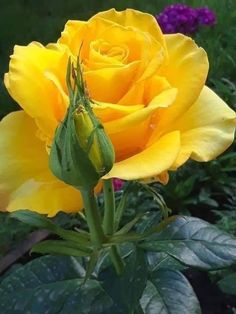 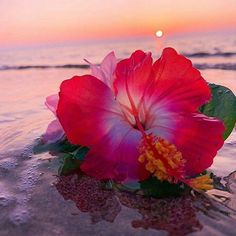 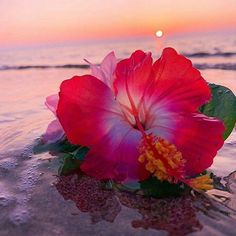 পূর্ব জ্ঞান যাচাই
اب
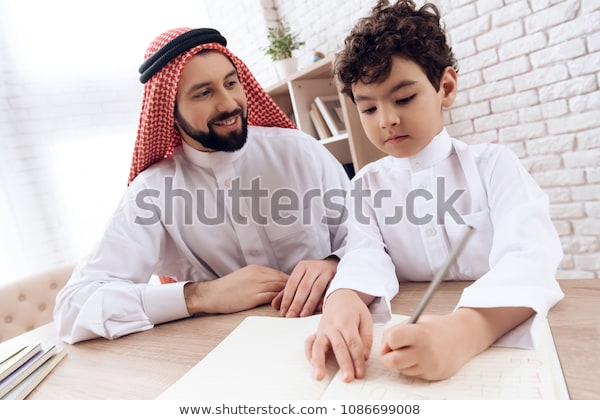 FATHER
পিতা
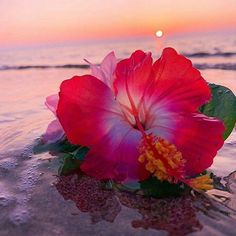 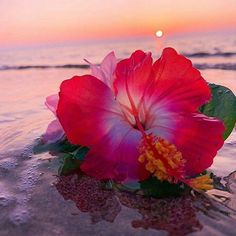 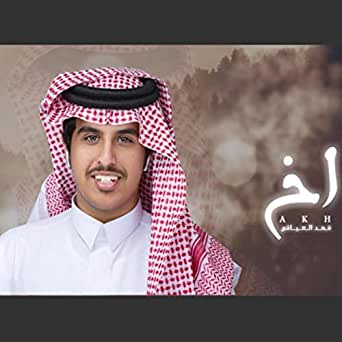 اخ
Brother
ভাই
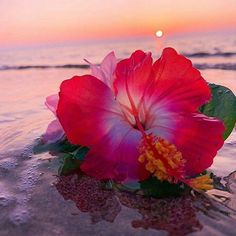 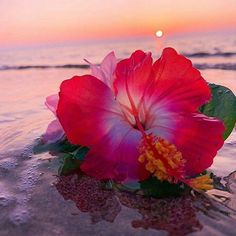 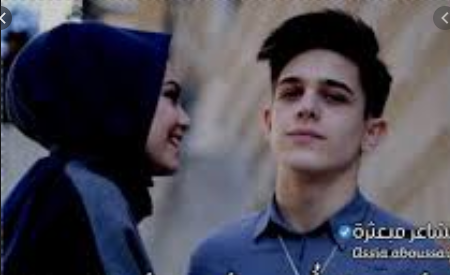 حم
দেবর
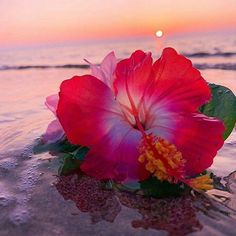 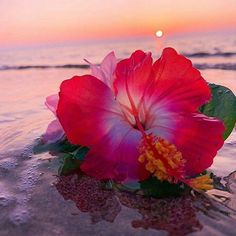 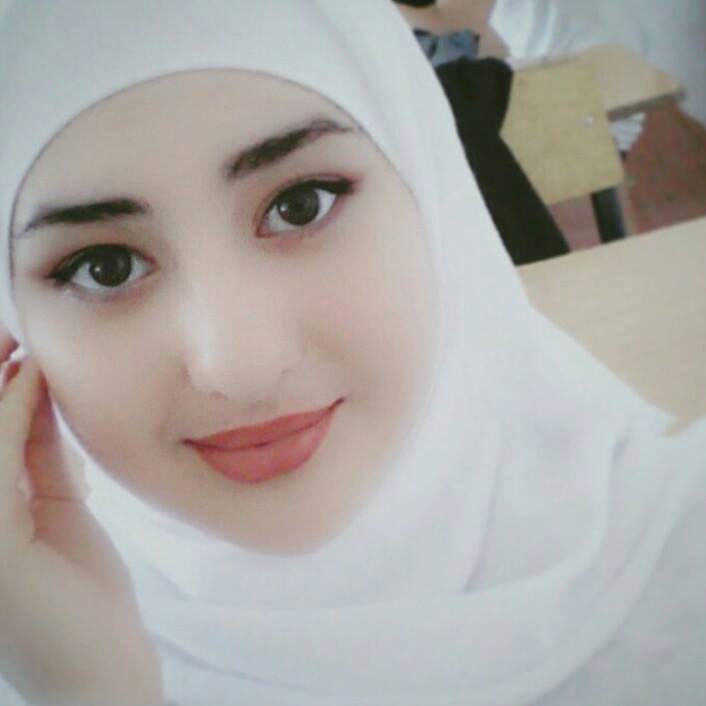 هن
লজ্জাস্থান
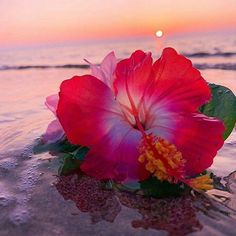 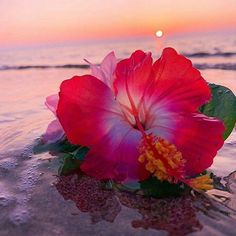 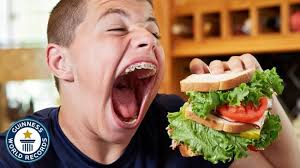 فم
মূখ
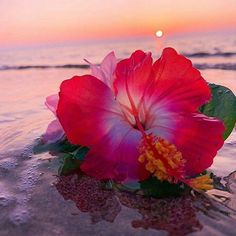 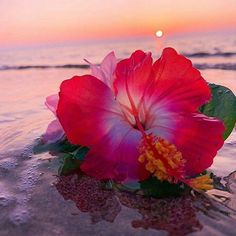 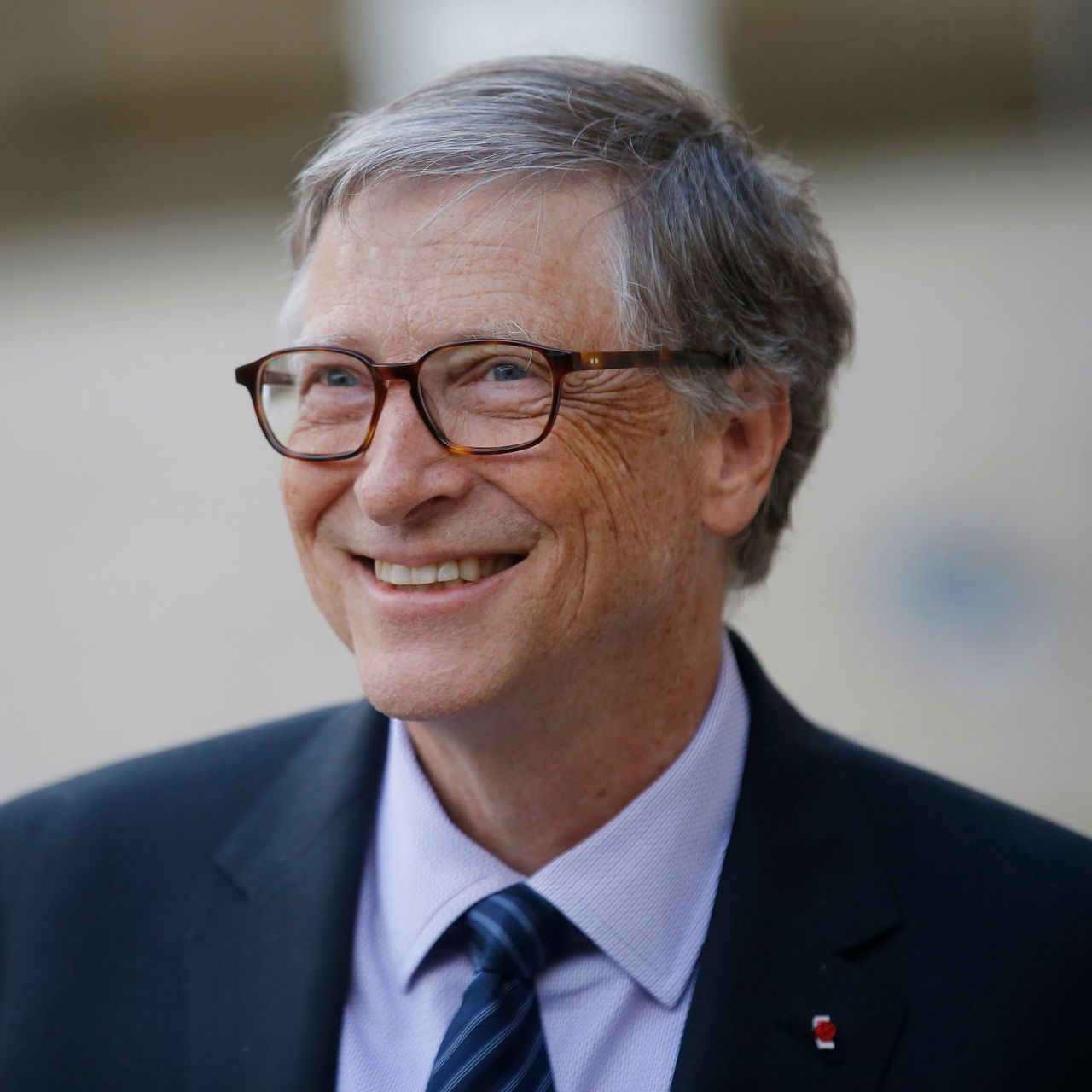 ذو مال
সম্পদ ওয়ালা
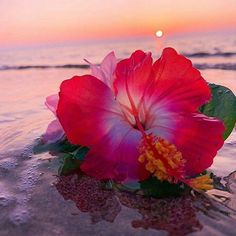 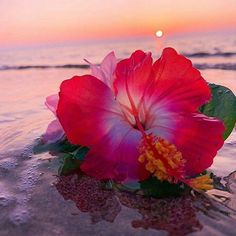 যে কোন    اسمএর সাথে  ي   ইয়া যুক্ত হলে   ياء متكلم হয় যথা :
ي
قلم
قلمي
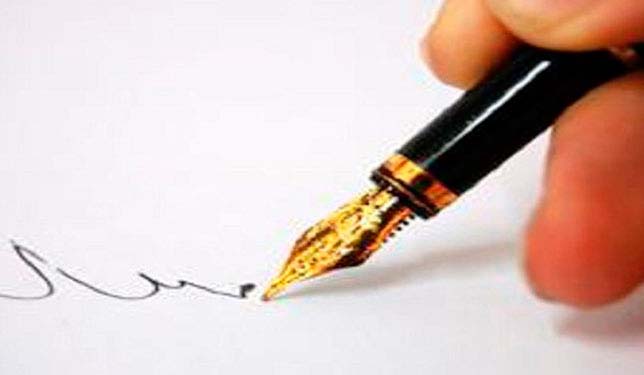 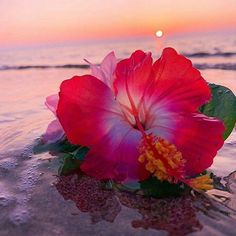 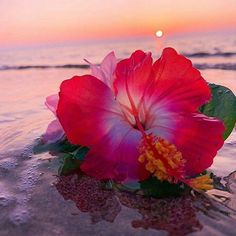 قال أبو هريرة
আর আছে খোসাযুক্ত দানা ও সুগন্ধিযুক্ত ফুল। 
وَ الۡحَبُّ ذُو الۡعَصۡفِ وَ الرَّیۡحَانُ ﴿ۚ۱۲﴾
أن يدل على أن علياً صدق أبا بكر رضي الله عنهما
أن يخالفه مع أبي هريرة
إِنَّ اللَّهَ هُوَ الرَّزَّاقُ ذُو الْقُوَّةِ الْمَتِينُ (58)
رَفِيعُ الدَّرَجَاتِ ذُو الْعَرْشِ يُلْقِي الرُّوحَ مِنْ أَمْرِهِ عَلَى مَنْ يَشَاءُ مِنْ عِبَادِهِ لِيُنْذِرَ يَوْمَ التَّلَاقِ (15)
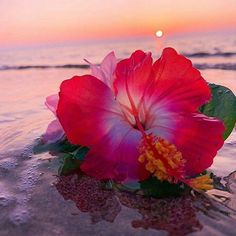 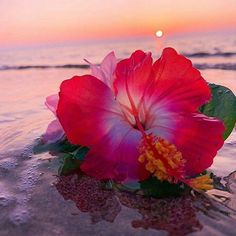 শিখন পাঠ
অত্র পাঠে শিক্ষার্থীরা - - - - - -
১। হরফে ইল্লাৎ কয়টি ও কিকি  তা শিখতে পারলো;
২। হরফ যোগে ইরাব প্রদান কারী বর্ন চিনতে পারলো;
৩। পেশ,যবর,ও যেরের হালতে  অক্ষরগুলির  ব্যবহার  বুঝতে পারলো;
৪। ইজাফত কি  তা ব্যাখ্যা করতে পারবে।
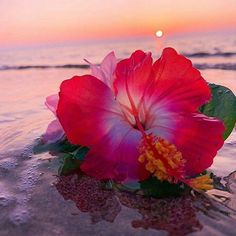 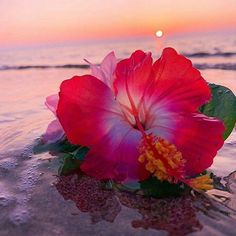 আজকের পাঠ ঘোষনা
৬টি  বড়  ইসিমের বর্ননা
ما هي اسماء ستة مكبرة-
ما اعرابهم –بين-
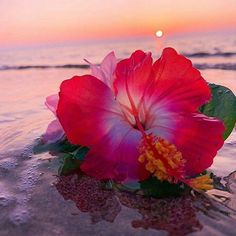 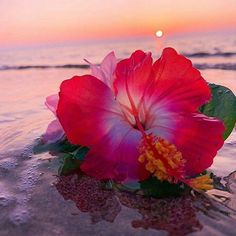 পাঠ ব্যাখ্যা
পেশের অবস্থা
اب  + و
أبو هريرة
قال
যবরের অবস্থা
رايت
هريرة
اب + ا
যেরের অবস্থা
ابي هريرة
اب+ي
عن
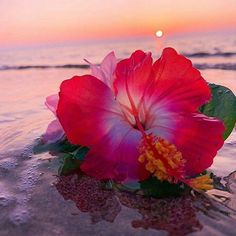 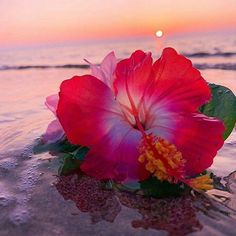 আজকের পাঠ বর্ননা
بيانُ  اعرابِ بالحروفِ:
ان يكونَ الرفعُ بالواو   و النصبُ بالالف   و الجر  بالياء ويختص بالاسماء الستة  مكبرة  مفردةً  مضافةً الى غيرياء متكلم- و هي ابٌ- اخٌ- حمٌ –هنٌ –فمٌ –ذومالٍ -
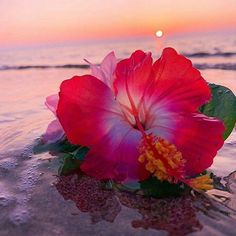 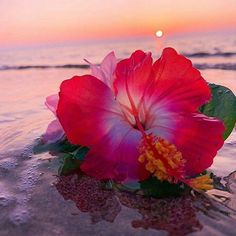 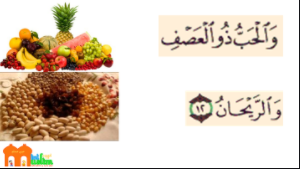 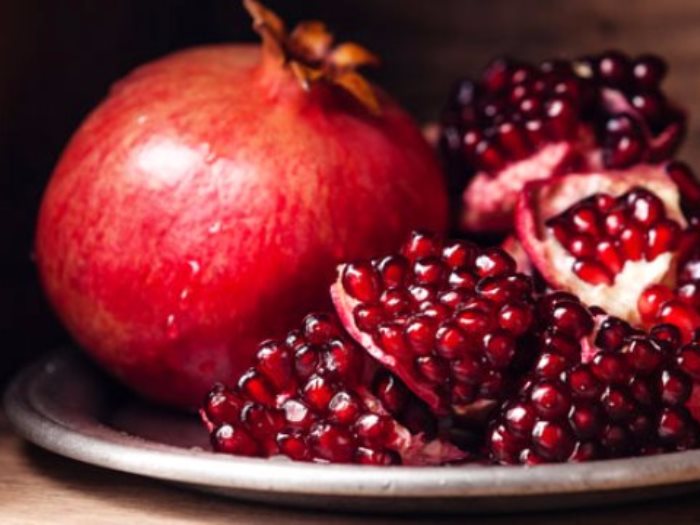 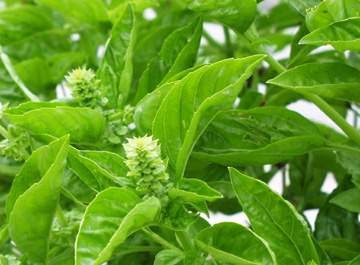 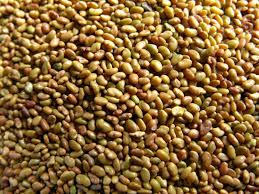 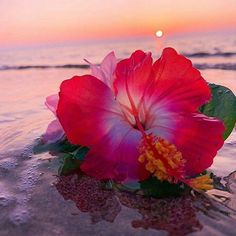 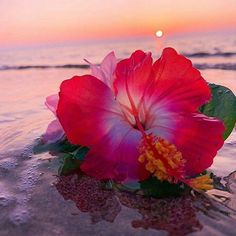 পাঠ মূল্যায়ন
পাঠ শেষে শিক্ষার্থীরা - - - - - - - - -
১।  ‍ اعراب باحروف কয়টি ও কিকি তা জানতে পারলো;
২। واو- اليف- ياي ‍এই অক্ষরগুলিকেআরবিতেকিবলে তা  ‍বুঝতে পারলো;
৩। পেশ ,যবর, ও যেরের অবস্থায় কি ইরাব হবে তা ব্যাখ্যা করতে পারবে ;
৪।   ي متكلمকি তা বর্ননা করতে পারবে ।
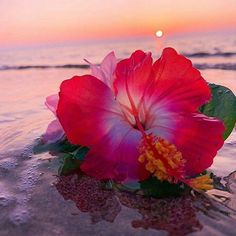 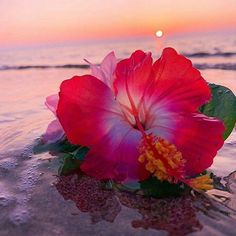 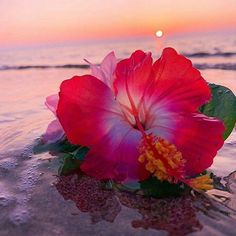 ‍اعراب  প্রয়োগ :
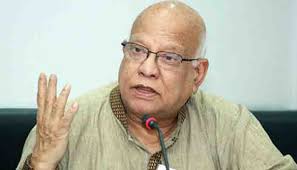 قال  ابو المال
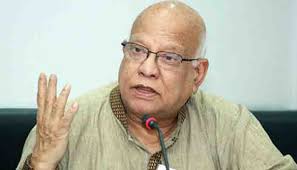 رايت  ابا المال
مررت بابي المال
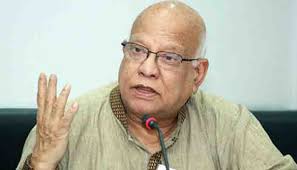 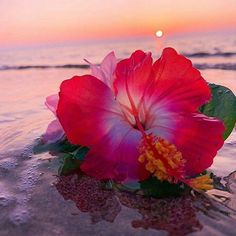 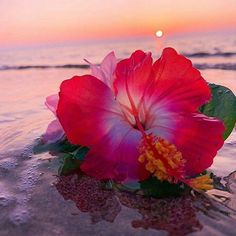 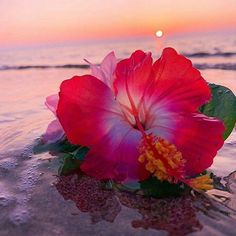 একক কাজ
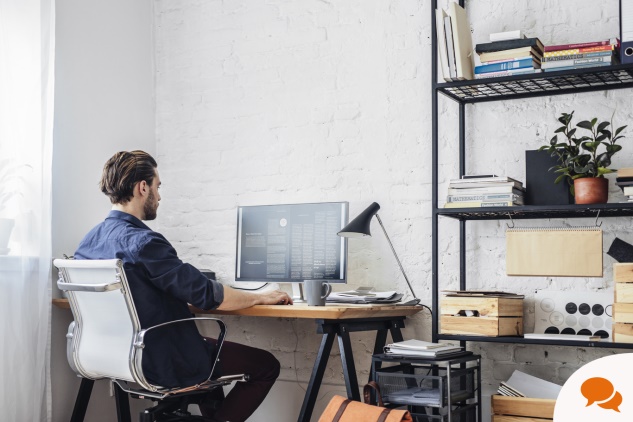 صحح الجمل
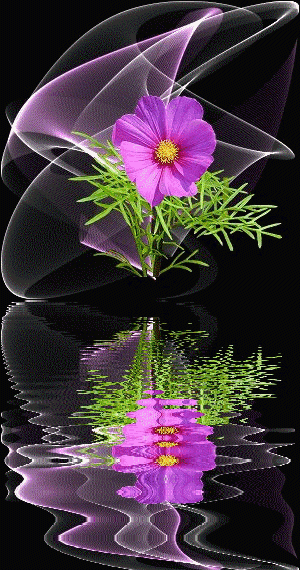 ۱-  قال ابا هريرة
۲- انَ ذو علم مات
۳- الحمو كالموت
۴- رايت ابي المال
۵- المسلم اخي المسلم
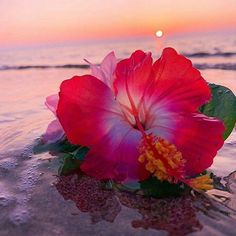 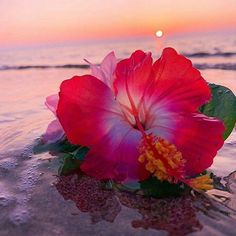 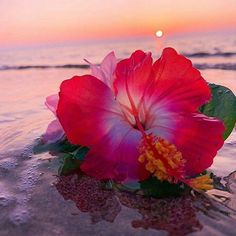 পাঠ মূল্যায়ন
নির্বাচনী প্রশ্ন
ا – ت – ي- ن ‍ কিসের চিহ্ন
ماضي
مضارع
حرف علة
و- ا- ي  কে  বল হয়-
حرف علة
حرف عطف
حرف جار
كم قسما للاعراب؟
তিন প্রকার
দুই প্রকার
চার প্রকার
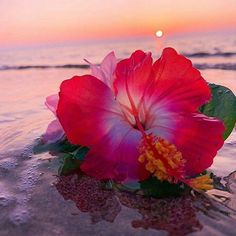 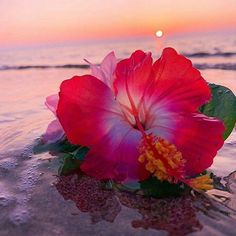 বাড়ির কাজ
১। আবু বকর রা:  ইসলামের প্রথম খলিফা
২।  হযরত ওমর রা:  আবু বকর রা:  কে সাহায্য করিল ।
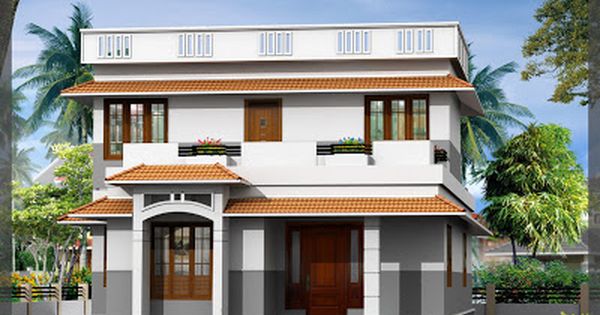 ৩।আমরা আবুল মালকে  দেখিলাম ।
৪। আমার ভাই মসজিদের ইমাম।
৫।মসজিদের ইমাম  বিনয়ী ।
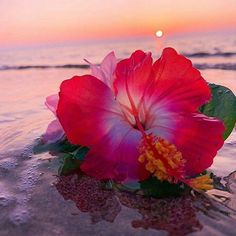 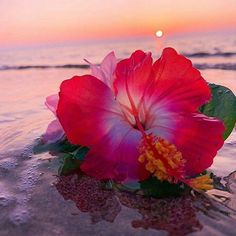 ধন্যবাদ
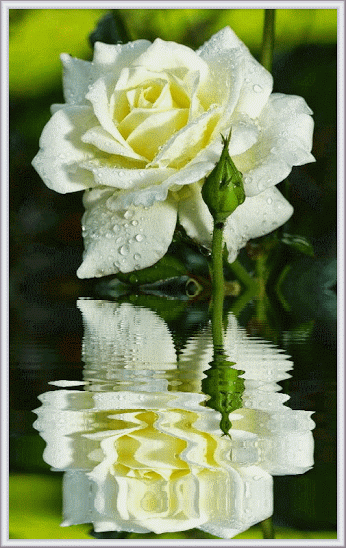 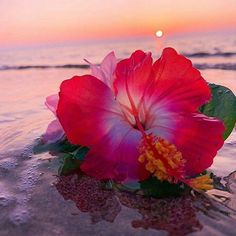